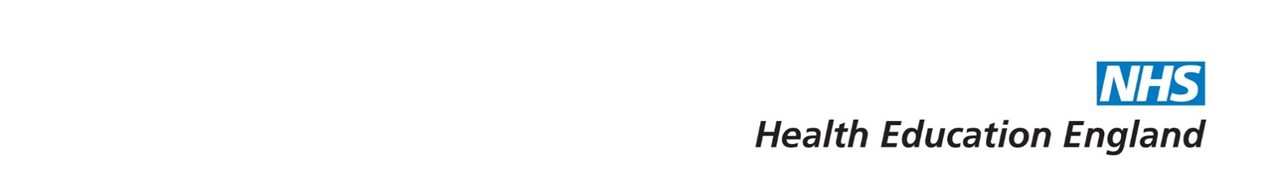 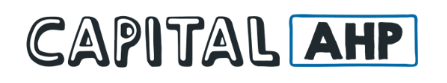 Accelerated Preceptorship: My Professional Practice
For Newly Qualified Practitioners and Healthcare Professionals on Temporary Register
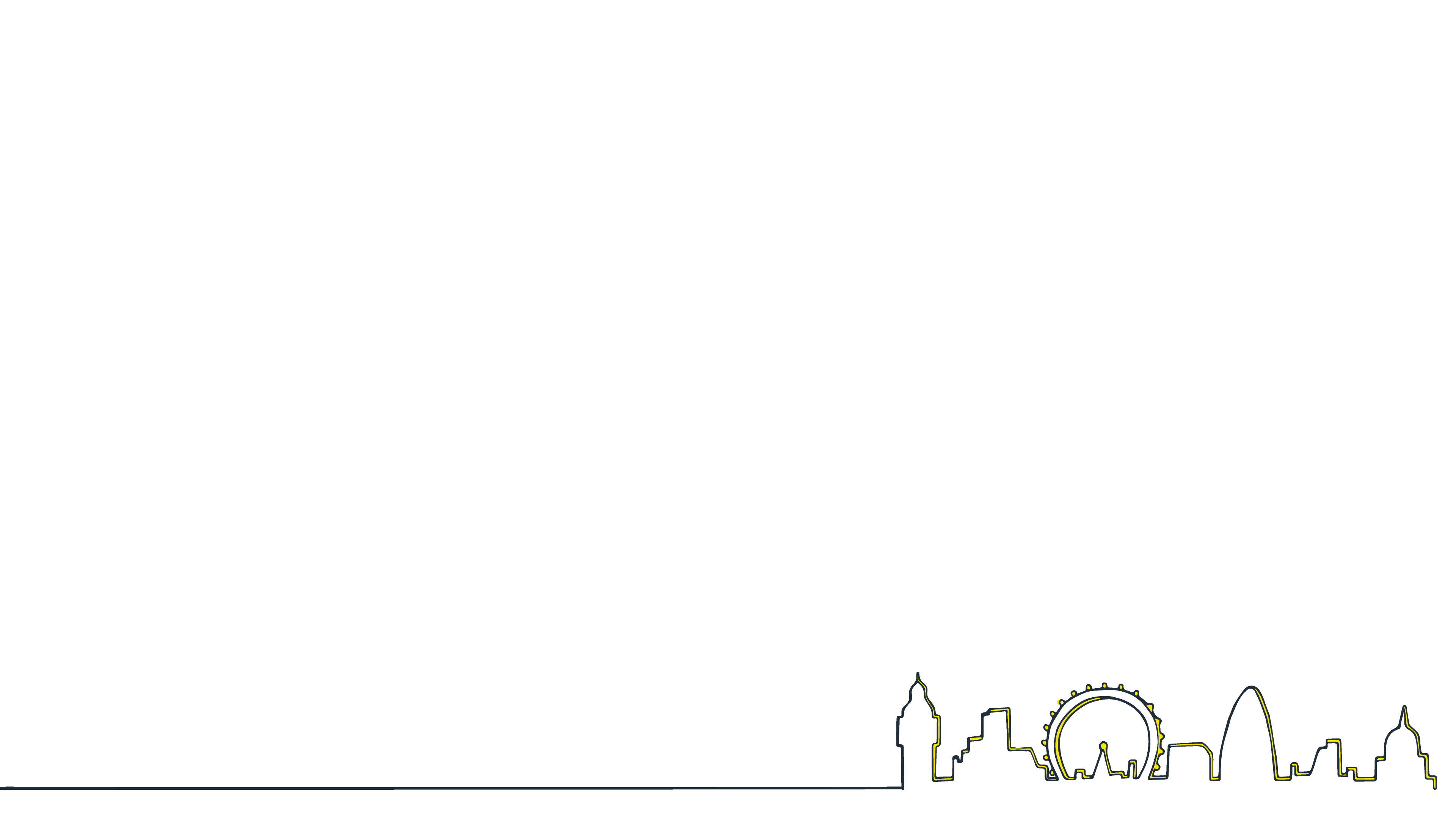 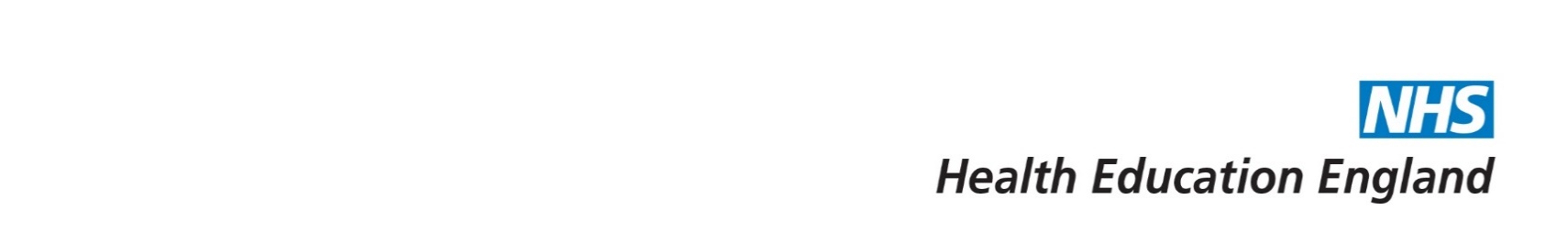 Session Objectives
By the end of this session you will: 

Understand your professional code of conduct and the application to your role in the workplace
Appreciate the professional standards of accountability, delegation and scope of practice
Be aware of the implications of social media
Appreciate the value of collaborative practice
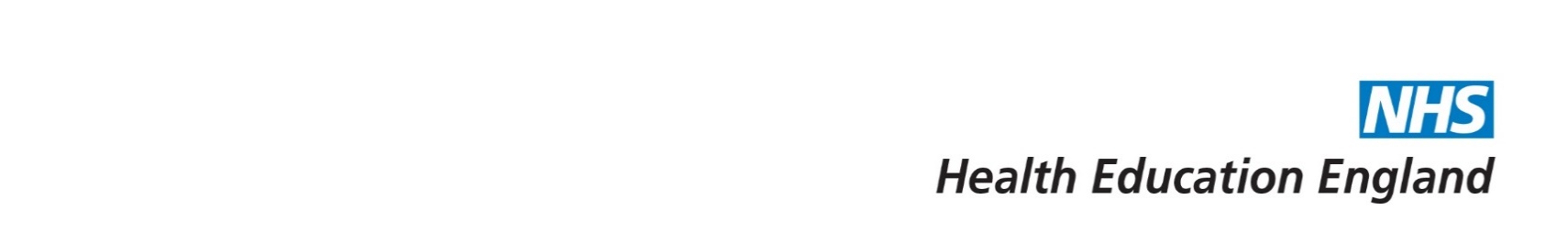 What is professionalism?
We all know professionalism when we see it but it can be difficult to describe

Consider what you mean by professionalism.

Write down 6 words related to what it means to you

What are situations that challenge your professionalism?
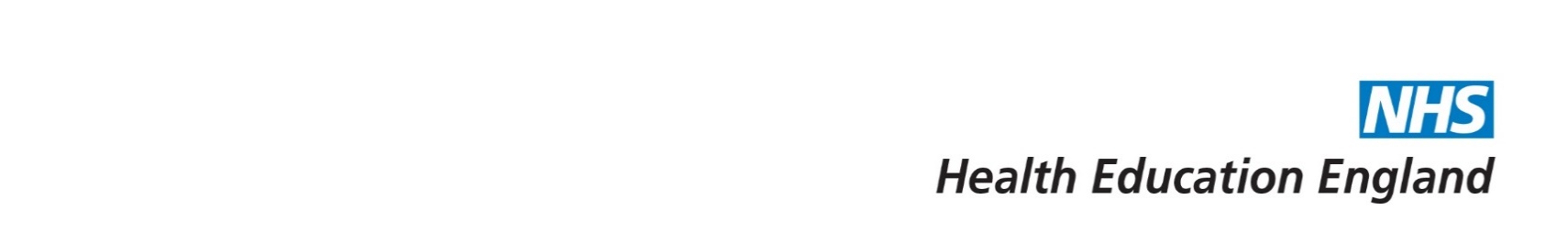 Values
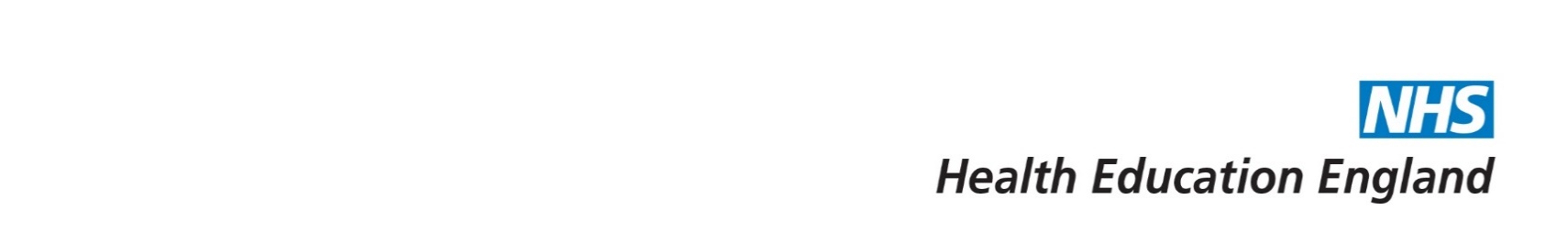 Professionalism
There are 3 ways of talking about professionalism.
Individual 
Interpersonal
Organisational / Institutional / Cultural

The three overlap forming a complex picture of professionalism that is both individual but constrained or enabled by context.
Professional development
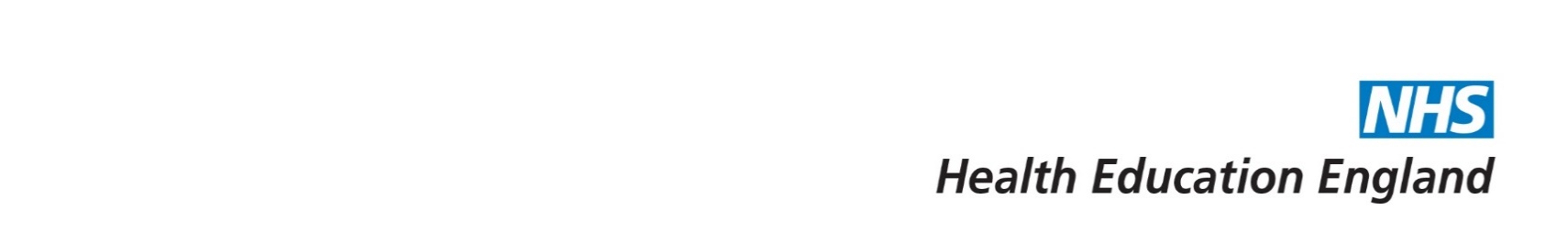 Professionalism develops in different ways….
Which factors have influenced your professional development and how?
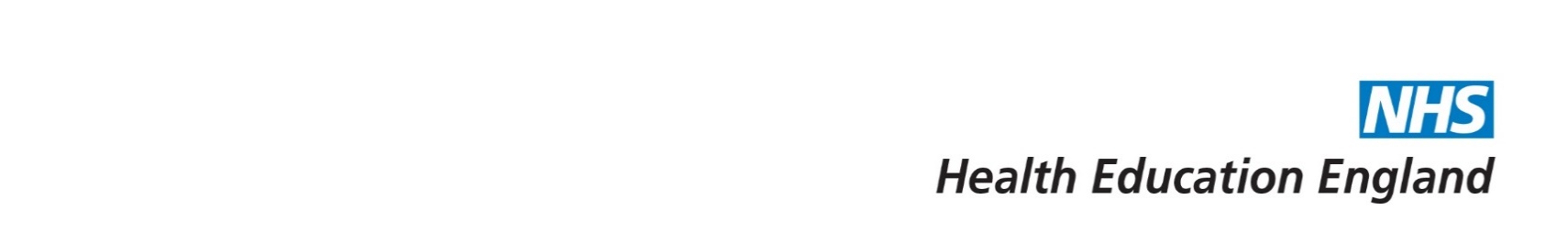 Professionalism
Develops in different ways (see above)
Professional and regulatory bodies support maintenance of professionalism.
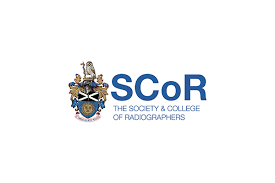 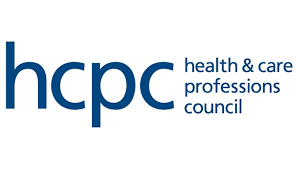 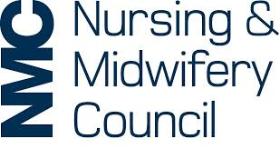 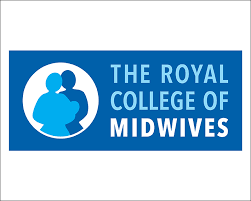 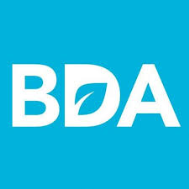 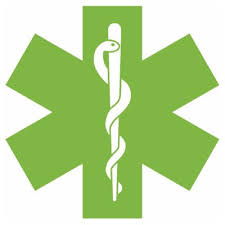 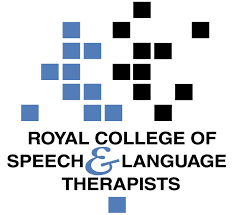 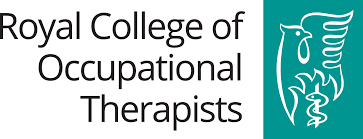 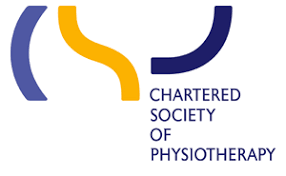 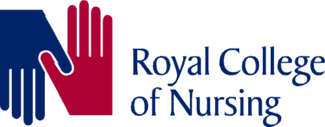 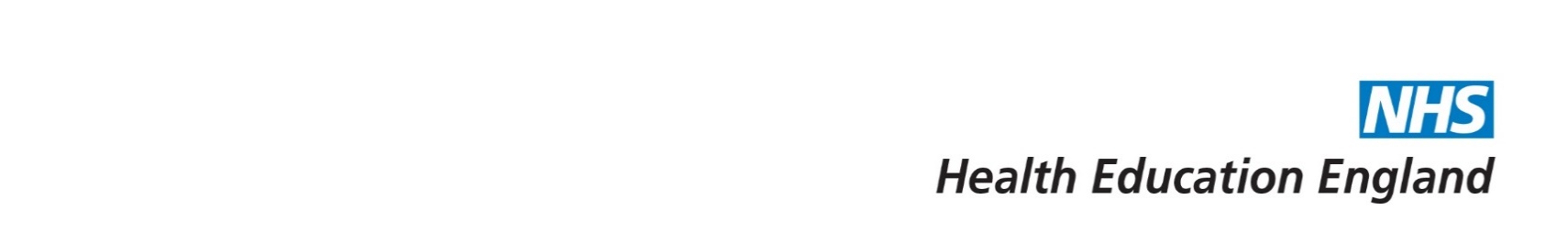 Codes of Conduct
Each profession has a regulatory body:
For AHPs – Health and Care Professional Council (HCPC)
https://www.hcpc-uk.org/   

For Nurses and Midwives – the Nursing and Midwifery Council (NMC)
https://www.nmc.org.uk/ 

The relevant regulatory body provides governance, standards and support

It is important for you to review and understand your professional  standards of practice: 
https://www.hcpc-uk.org/standards/
https://www.nmc.org.uk/standards/code/
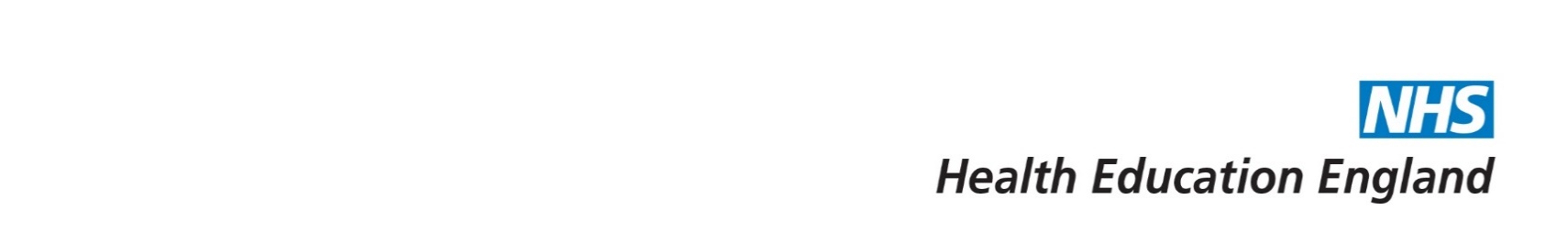 Professionalism
Here we focus on…
Accountability
Delegation
Values
Scope of Practice
Communication
Teamwork
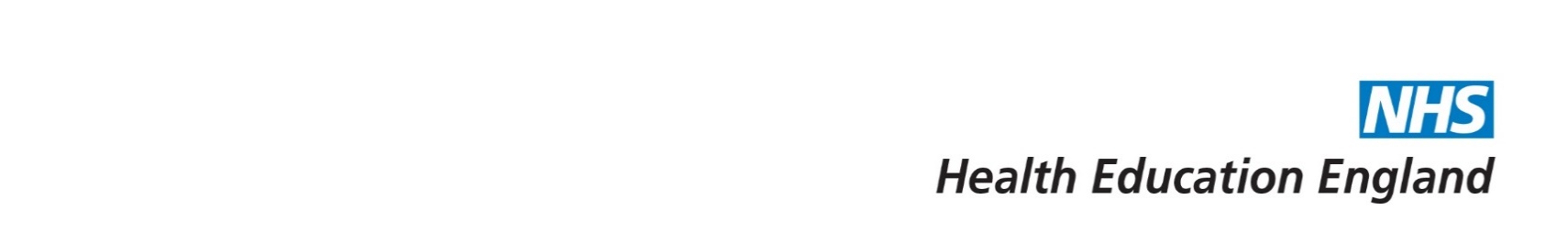 Organisational Values
Each organisation will have its own organisational values that will underpin your clinical practice

Find out what your organisational values are

Write an example for each of how you plan to build them into your clinical work
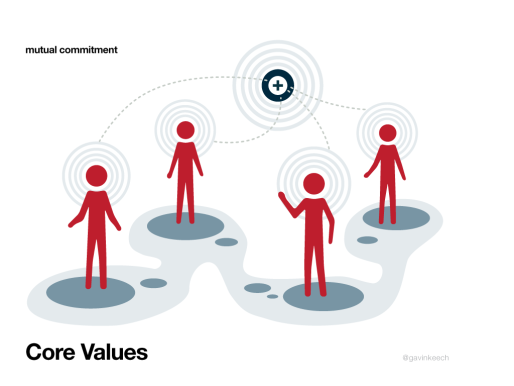 Individual  ValuesWe each have personal values that we bring to our working life.What 3 values are important to you in your work life?
Professional  ValuesValues that are integral to The Code and Standards of Conduct Performance and Ethics
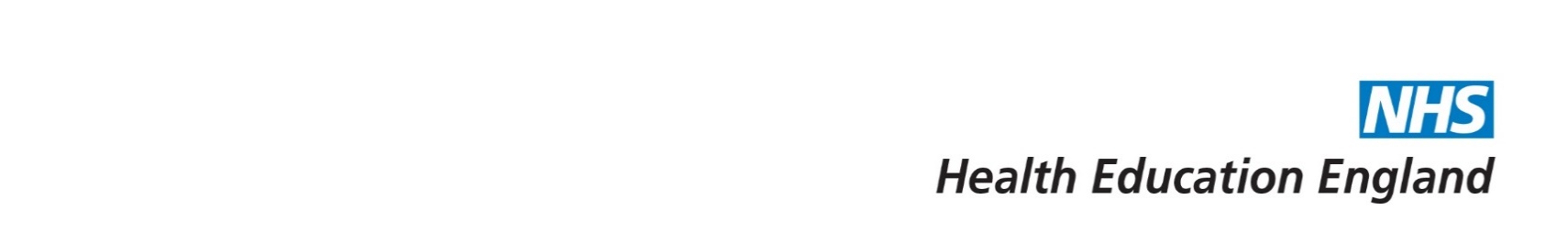 Accountability
Accountable to……?

As a HCP, I am professionally accountable to………………….NMC/HCPC

As a HCP, I am contractually accountable to…………………Employing organisation

As a HCP, I am legally accountable to…………………The law
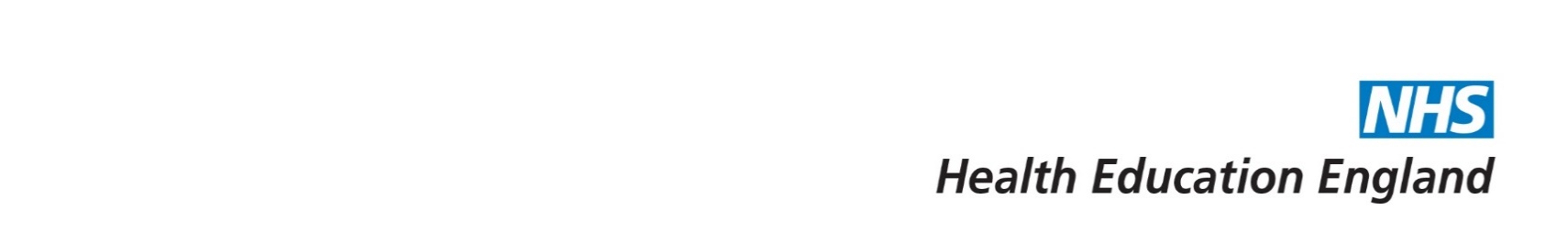 Accountability
‘…you are personally responsible for the way you behave. You will need to use your judgement so that you make informed and reasonable decisions that meet the standards. You must always be prepared to justify your decisions and actions.’ 1

‘Principle 1.1.5. Members are responsible and accountable for their decisions and actions, including when they delegate activity to others’ 2

‘You are not just accountable for your competence but also your actions and behaviours both internal to and external to the workplace’. 3
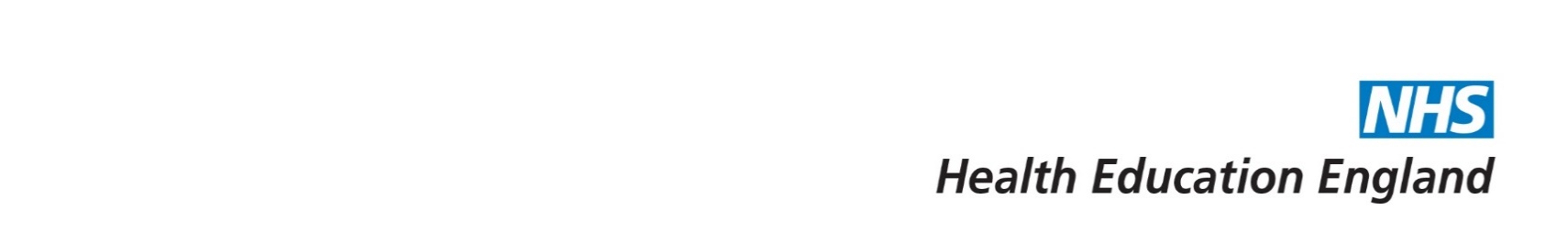 Delegation
Registering and professional bodies are explicit and clear around accountability and delegation

11. Be accountable for decisions to delegate tasks and duties to   other people: 4

11.1 only delegate tasks and duties that are within the other person’s scope of competence, making sure that they fully understand your instructions

11.2 make sure that everyone you delegate tasks to is adequately supervised and supported so they can provide safe and compassionate care

11.3 confirm that the outcome of any task you have delegated to someone else meets the required standard
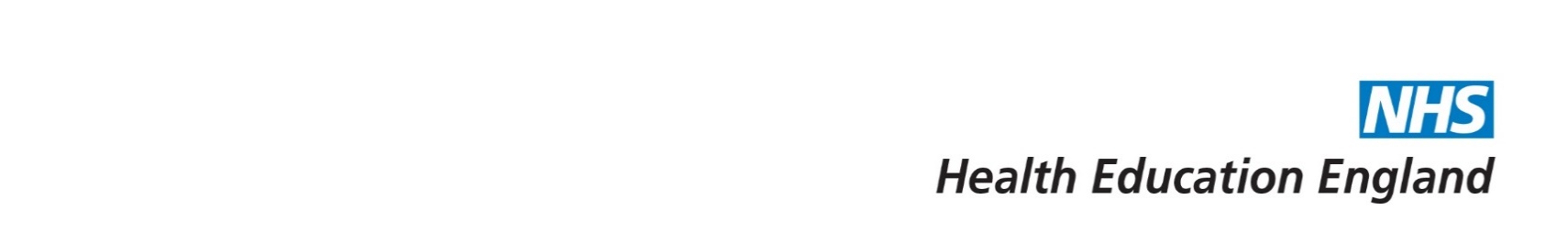 Delegation
During the response to COVID-19 you may be working in extremely challenging and possibly unfamiliar environments.

Despite pressures it is still important that whenever you delegate work you do so safely and effectively. So only delegate work within that person’s scope of practice and continue to provide supervision and support to them.
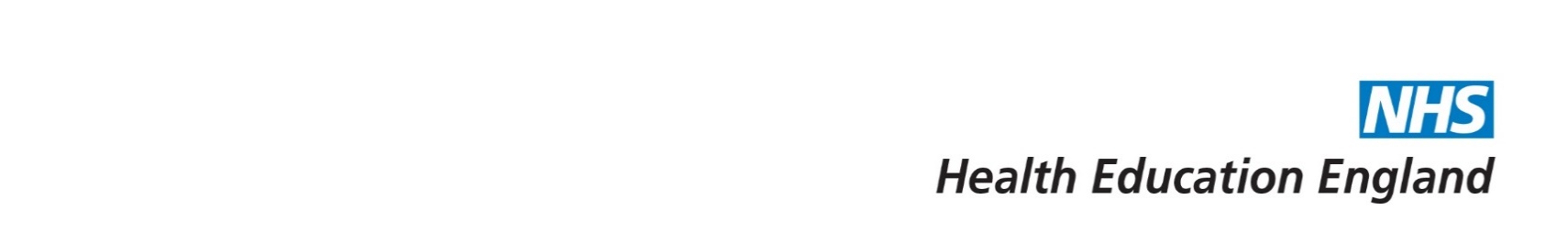 Delegation
Consider the following scenarios and think about the challenges to delegation to an NA /TA/HCA?  
What might you consider and how can you address the issues safely?

Walk to the bathroom - Mr A walks very quickly, does not respond to prompts to walk slowly  - becomes agitated and has a tendency to lose his balance

Taking observations - Miss L is recovering well post-surgery and is now back on the ward 

Feeding a patient - Mrs B has had a recent CVA she has just progressed to a highly modified diet  and has particular supervision guidelines to prevent aspiration
Scope of Practice
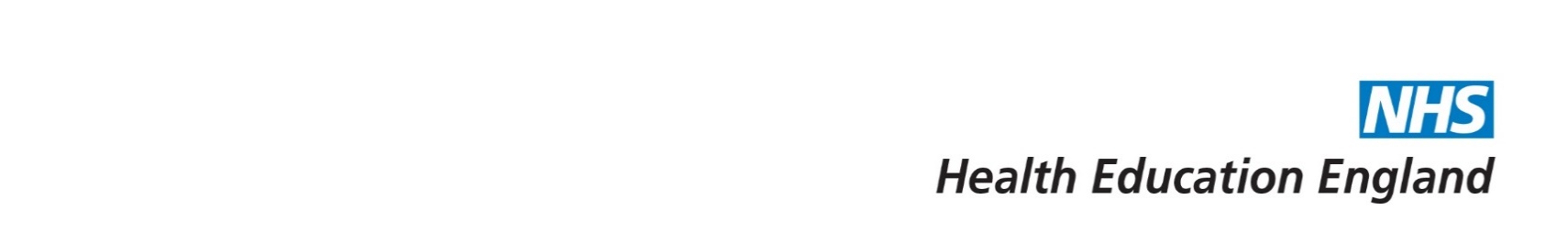 Keep within your scope of practice 1

3.1 you must keep within your scope of practice by only practising in areas you have appropriate knowledge, skills and experience for

3.2 you must refer the service user to another practitioner if the care, treatment or other services then need are beyond your scope of practice

3.3 you musts keep your knowledge and skills up to date and relevant to your scope of practice through continuing professional development

Recognise and work within the limits of your competence 4

13.3 ask for help from a suitably qualified and experienced professional to carry out any action or procedure that is beyond the limits of your competence

13.5 complete the necessary training before carrying out a new role
Scope of Practice
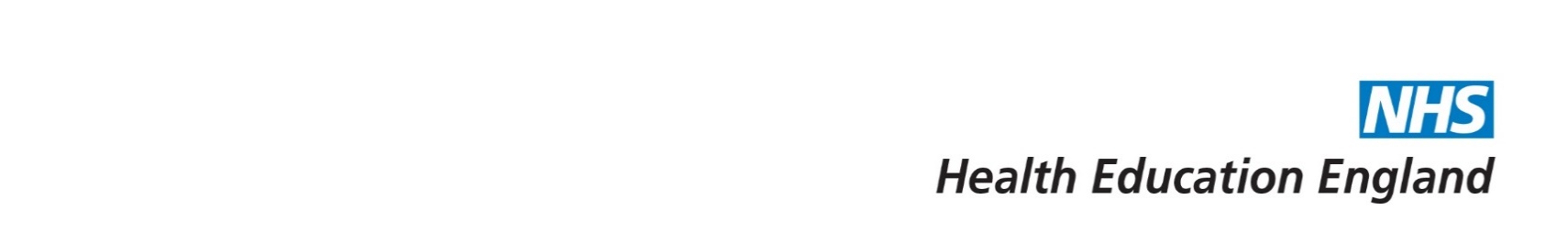 The unique challenges that COVID-19 presents means you may be working or be asked to work in new roles that may be outside your traditional scope of practice. Due to pressure on services you may be asked to perform these roles with limited training or supervision.

There is helpful guidance in COVID Hubs of both the NMC and HCPC websites:

Letter: Supporting Nurses, Midwives and Nursing Associates (England) in the event of a COVID-19 epidemic in the UK https://www.england.nhs.uk/coronavirus/wp-content/uploads/sites/52/2020/03/joint-nm-letter-12-march-2020.pdf

HCPC Advice: Applying our Standards – Scope of practice. (2020)                             https://www.hcpc-uk.org/covid-19/advice/applying-our-standards/scope-of-practice/
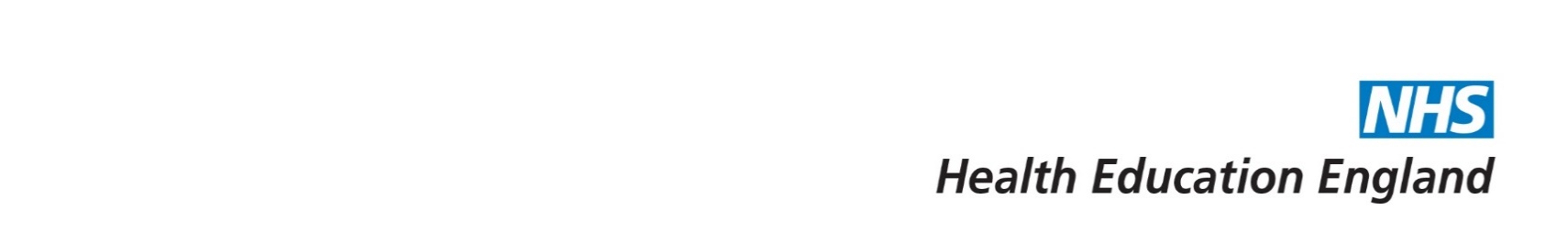 Scope of Practice
In addition The Chief Executives of statutory regulators of health and care professionals issued a joint statement can be found ….

NMC Website
https://www.nmc.org.uk/globalassets/sitedocuments/other-publications/conflicts-of-interest-joint-statement.pdf

HCPC Website
https://www.hcpc-uk.org/news-and-events/news/2019/hcpc-unites-with-health-regulators-to-issue-joint-statement-in-support-reflective-practice-across-healthcare/
Scope of Practice
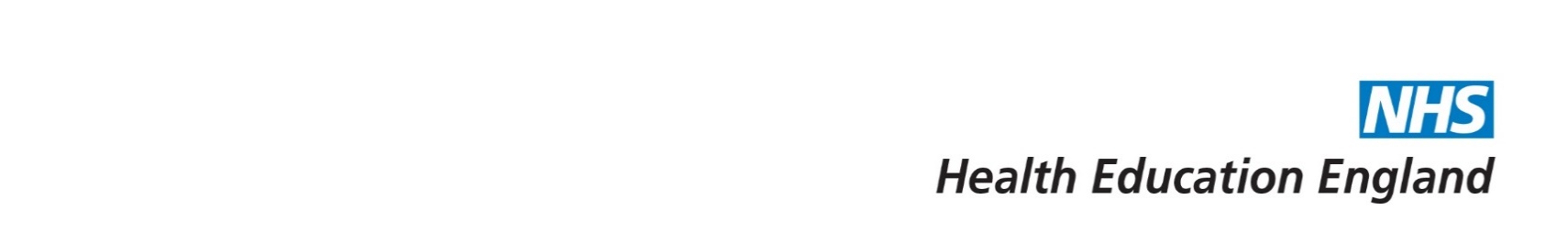 Consider a situation where you have been / might be asked to do something that is outside your current scope of practice e.g. administer medication, insert a cannula, suction a patient, assess a patient’s swallow

How did / would the situation make you feel and why?


How did / might you respond?
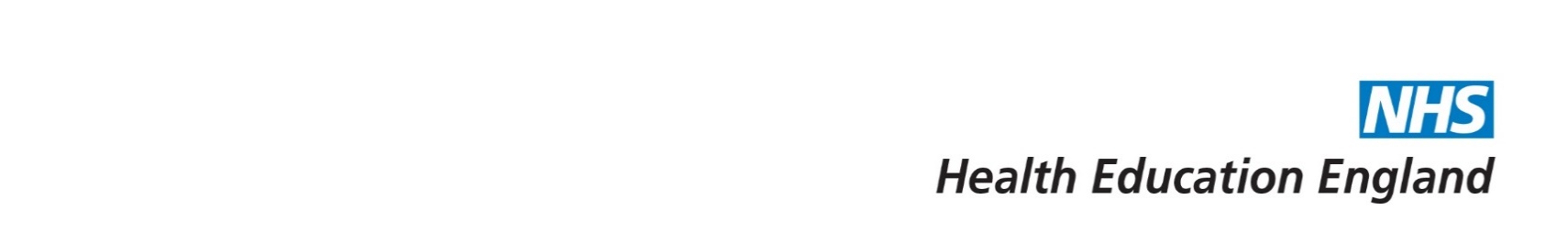 Image: Inspire trust and confidence
Uphold your own and your profession’s reputation through your personal and professional conduct.
Let us consider this in relation to social media….
 
Consider who and what you associate with on social media
Consider the possibility of other people mentioning you or posting pictures in inappropriate posts
Consider what you have posted online in the past
NMC & HCPC Guidance
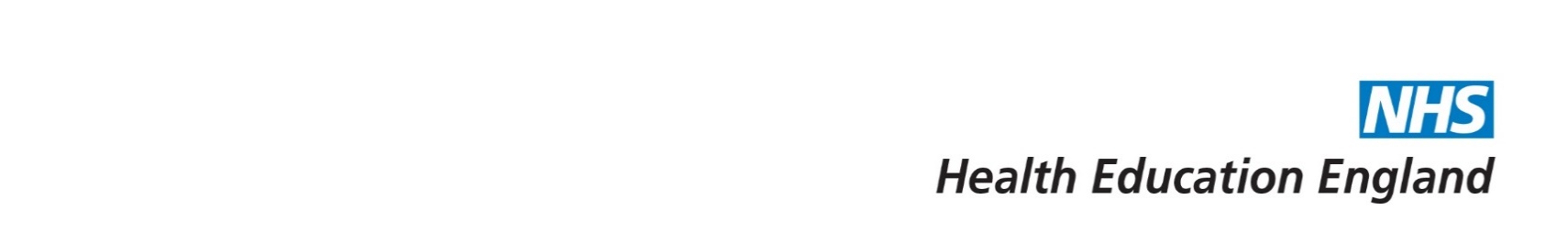 “Use all forms of spoken, written and digital communication (including social media and networking sites) responsibly.” 
(The Code, paragraph 20.10)

 “ You must use all forms of communication appropriately and responsibly, including social media and networking websites.”
(Standards of conduct, performance and ethics, paragraph 2.7)
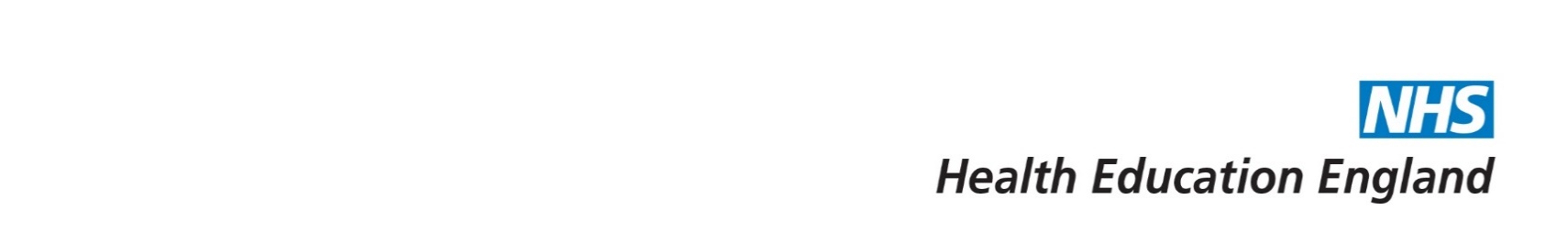 Benefits of Social Media
If used appropriately and responsibly social networking sites can offer benefits to HCPs including:
Build and maintain professional relationships
Access professional networks with other HCPs globally
Access resources for CPD
Help the public understand what we do
Raise the profile of HCPs
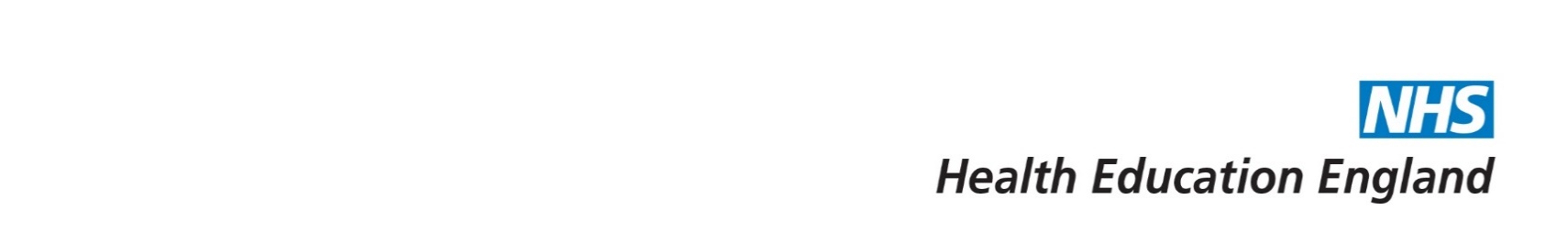 Social Media Guidance 10
Unlawful or unprofessional use of social media may jeopardise NMC/HCPC registration and includes:
Posting pictures or information about patients
Inappropriate sharing of confidential information
Bullying or intimidating people
Building relationships with patients and service users
Stealing personal information or identity
Inciting hatred or discrimination
Encouraging violence or self-harm
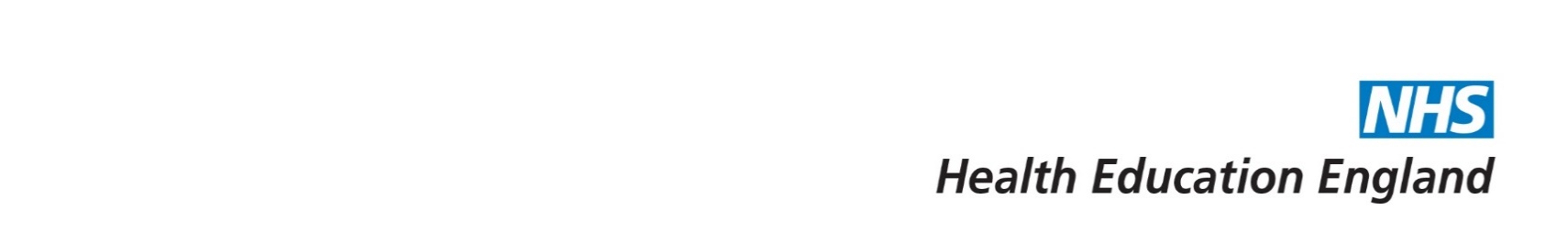 Top Tips 11
To use social media in a way that meets standards:

Think before you post – assume it can be shared and read by anyone
Think about who can see what you share – remember privacy settings cannot guarantee that what you post cannot be publicly viewed
Maintain appropriate professional boundaries – with colleagues, service users and carers
Do not post information that can identify the service user – unless you have their permission
Do not post inappropriate or offensive material
Follow your employer’s social media policy
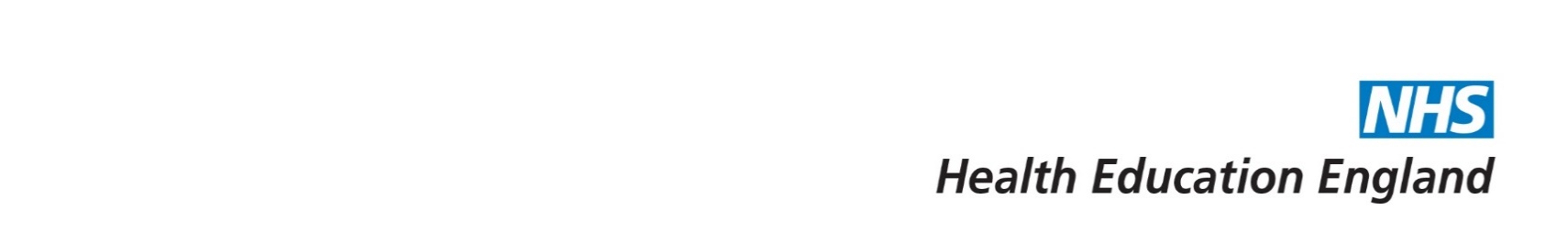 Appropriate use of social media
Be informed of different social media types, advantages and disadvantages
Check your professional and employer social media guidance
Maintain your professionalism
Protect your reputation
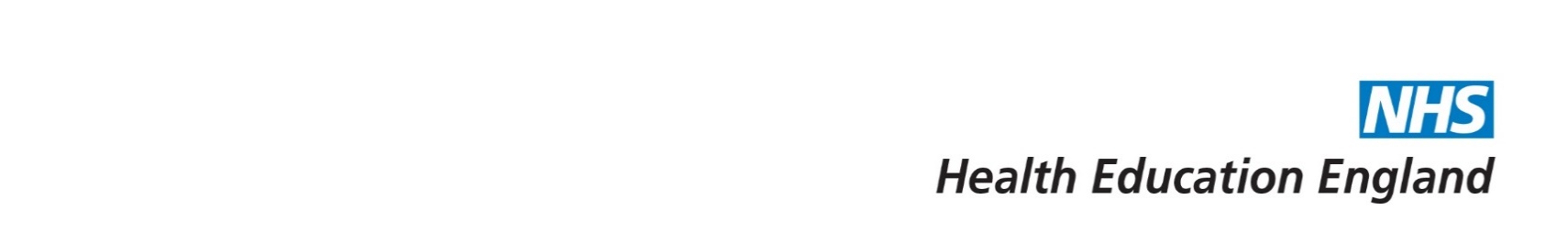 Appropriate use of social media
Consider the following scenarios and how The Code or  Standards of Conduct Performance and Ethics apply:

A patient who has been treated for Covid-19 is being discharged to staff clapping. The hospital Comms team are taking photographs – a HCP takes a photograph with their phone and posts it on Facebook.

A patient that was under your care requests to follow you on Instagram.
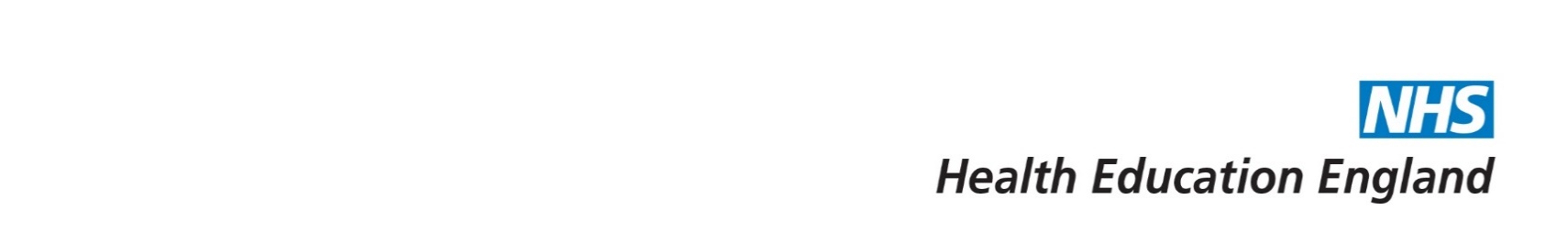 Collaborative Practice
“ multiple health workers from different professional backgrounds working together with patients, families, carers, and communities to deliver the highest  quality care” 6

No profession alone can meet all the needs of those who use our services. However by using the skills and expertise of all members of the multidisciplinary team in an integrated way, we can ensure that all the needs of those people using our services are met.

The benefits of inter-professional collaborative practice include improved patient care and outcomes, fewer preventable errors, reduced healthcare costs and improved staff satisfaction.
Teamwork
The collaborative worker: 7.
 • Analyses the process of team (group) development 
• Establishes and maintains effective working relationships with other team members and other teams 
• Effectively facilitates discussions and interactions among team members 
• Engages in shared decision making to establish and achieve commonly agreed goals 
• Respects all team members’ contribution to collaborative decision making 
• Respects team ethics including confidentiality, resource and workload allocation, and professionalism
Teamwork
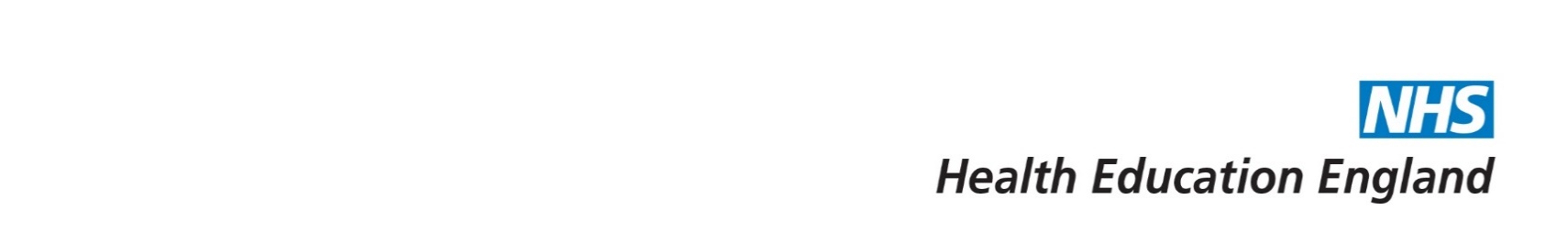 Reviews of high-profile incidents have identified three main types of teamwork failings - unclear definition of roles, lack of explicit coordination and miscommunication.

Teamwork is most effective with:
Shared goals  - clearly defined  with collective interests and shared ownership
Clear roles - understanding of each member’s function, responsibility and accountability optimises efficiency
Mutual trust and respect  - for each others roles, skills, beliefs and professional contribution. Accept and encourage diversity of opinion
Effective communication -Prioritises and continuously refines communication skills
Measurable processes and outcomes – reliable and timely feedback on successes and failures
Leadership – that motivates facilitates, coaches and co-ordinates activities.
Teamwork
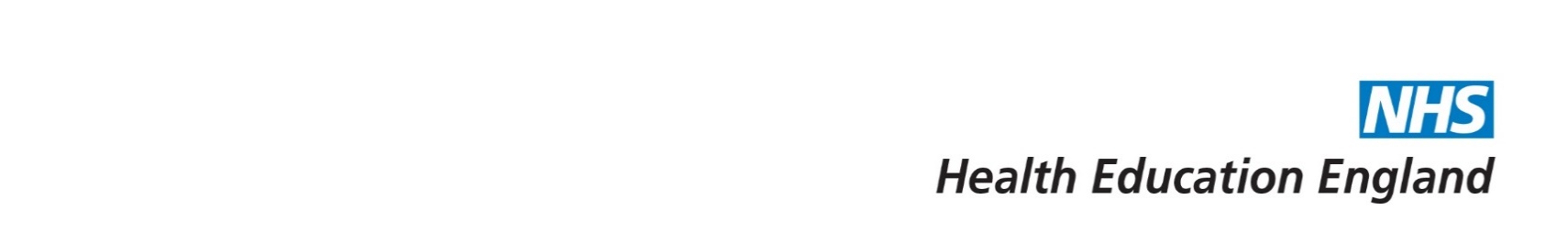 Consider a MDT that you have worked within.


What made it most effective?

What could have been developed?

How did you engage with the team as a collaborative practitioner?
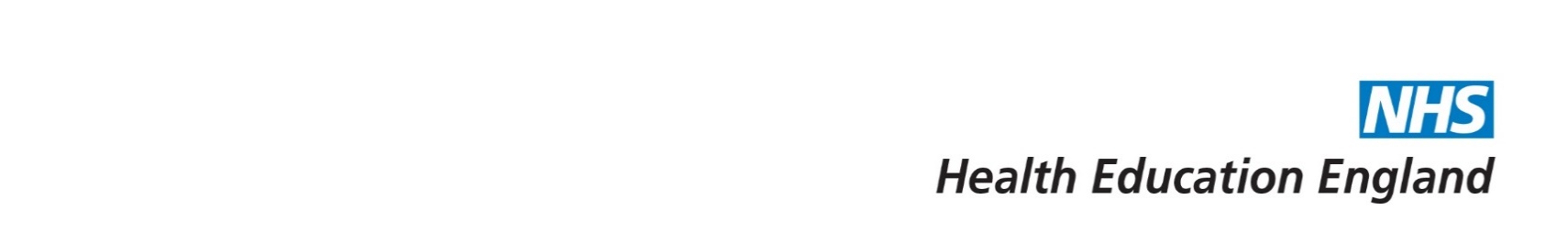 References
1. Health and Care Professions Council (2016) Standards of Conduct, Performance and Ethics. https://www.hcpc-uk.org/standards/standards-of-conduct-performance-and-ethics/
2. Chartered Society of Physiotherapy (2019) The Code of Members Professional Values and Behaviours https://www.csp.org.uk/system/files/csp_code_of_professional_values_behaviour_full.pdf
3. Royal College of Occupational Therapists.(2015) Code of Ethics and Professional Conduct  https://www.rcot.co.uk/practice-resources/rcot-publications/downloads/rcot-standards-and-ethics
4. Midwifery Council. The Code: Professional  standards of Practice and behaviour for nurses, midwives and nursing associates. Accessed on 05.05.2020 https://www.nmc.org.uk/globalassets/sitedocuments/nmc-publications/nmc-code.pdf
5. Health and Care Professions Council  (2020) Applying our Standards                          https://www.hcpc-uk.org/covid-19/advice/applying-our-standards
6. World Health Organization. (‎2010)‎. Framework for action on interprofessional education and collaborative practice. World Health Organization. https://apps.who.int/iris/handle/10665/70185 
7. Brewer ML, Jones S. 2013. An interprofessional capability framework focusing on safe, high quality client-centred health services. J Allied Health. 42:45–49E ,
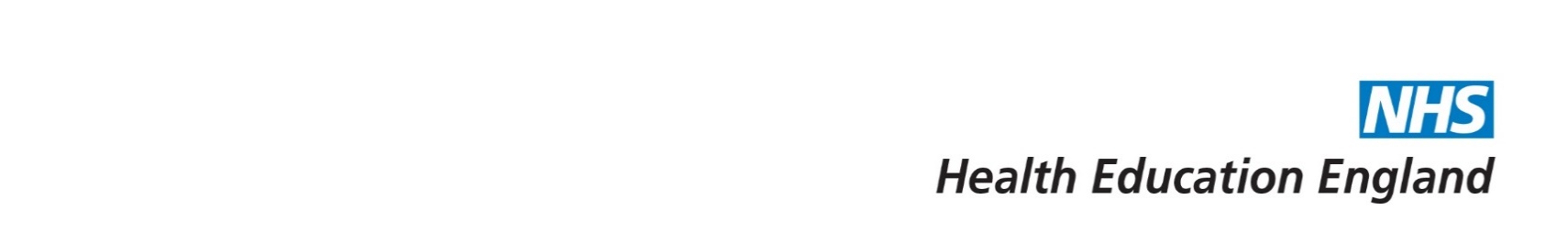 References
8. Blog Olivia Bird (2019) Can I do that? Thinking through your scope of practice           https://www.hcpc-uk.org/news-and-events/blog/2019/can-i-do-that-thinking-through-your-scope-of-practice/
9. Letter: Supporting Nurses, Midwives and Nursing Associates (England) in the event of a COVID-19 epidemic in the UK https://www.england.nhs.uk/coronavirus/wp-content/uploads/sites/52/2020/03/joint-nm-letter-12-march-2020.pdf
10.Nursing and Midwifery Council . Guidance on using social media responsibly https://www.nmc.org.uk/globalassets/sitedocuments/nmc-publications/social-media-guidance.pdf
11. Health and Care Professions Council (2018) Guidance on the use of social media    https://www.hcpc-uk.org/registration/meeting-our-standards/guidance-on-use-of-social-media/
12. Chief nursing officers for the UK and Nursing an Midwifery Council (2017)                                      Enabling Professionalism in Nursing an Midwifery https://www.nmc.org.uk/globalassets/sitedocuments/other-publications/enabling-professionalism.pdf
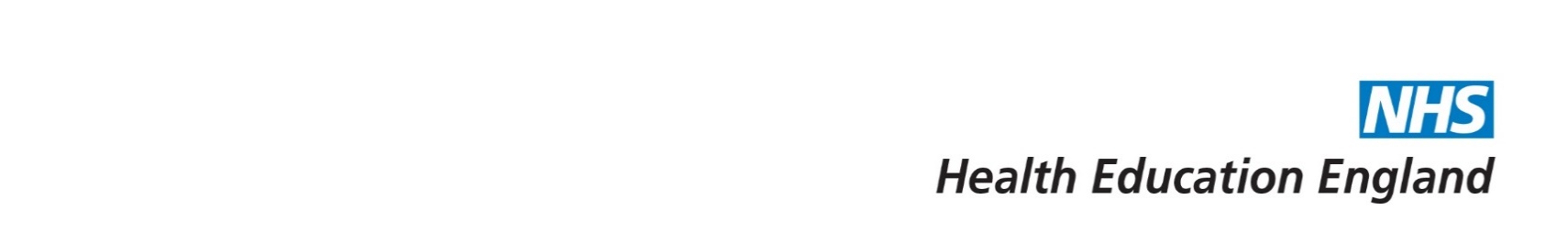 Acknowledgments
Catherine DesForges, Head of Education and Development for AHPs, Royal Free London NHS Trust

Desiree Cox, Preceptorship Project Manager, CapitalNurse 

Jules Marchant, Therapy Practice Development Lead, Guy’s and St Thomas’ NHS Trust, and Health Education England RePAIR Fellow